SIFAT BAHASA YANG SELALU BERUBAH
Pertemuan 2 
Waktu belajar  100 Menit
Ragam Bahasa Indonesia
Sifat Bahasa yang Selalu Berubah
Kemampuan Bahasa Indonesia yang Dimiliki
Penerapan Bahasa
1
2
3
4
Outline
Sifat Bahasa yang Selalu Berubah
1
Bahasa dari Sabang sampai Merauke. Bahasa yang masih saja terus berkembang dengan masuknya istilah-istilah baru baik itu istilah asing atau istilah bahasa daerah yang di-Indonesiakan.

Bahasa berhubungan erat dengan masyarakat. Mayarakat berubah sudah barang tentu bahasanya pun turut berubah. Hal ini paling tidak tampak dalam kosakata.
Sifat Bahasa yang Selalu Berubah (2)
1
Serapan bahasa Belanda :
	Antre (antreden) 
	Apotek (aphoteek)
	Proklamasi (proklamatie)
	Teknik (techniek)
Antri
Apotik
Proklamir
Tehnik
Perkembangan kosakata asing (bahasa Inggris), diantisipasi dengan cara membuat pemadanan-pemadanan dalam bahasa Indonesia yang memiliki makna sama. Misalnya network
jaringan
Sifat Bahasa yang Selalu Berubah (3)
1
Kosakata dari bahasa Jepang, umumnya menyangkut makanan dari otomotif, seperti sukiyaki, hoka-hoka bento, samurai, katana, suzuki dan lain-lain
Sifat Bahasa yang Selalu Berubah (4)
1
Perubahan itu tidak saja terjadi karena pengaruh bahasa asing, tetapi dalam bahasa Indonesia itu sendiri.
Hal itu terjadi karena semakin kritis dan bernalar penutur bahasa Indonesia dalam kegiatan berbahasa.
Sifat Bahasa yang Selalu Berubah (5)
1
Kata kesimpulan dan saingan dulu dianggap benar, tetapi melihat keberaturan pembentukan kata dalam bahasa Indonesia, bentuk yang benar adalah simpulan dan pesaing
Alasan
Next
Alasan bahasa yang berubah
Pemakaian akhiran –an  menyatakan hasil; tulisan dan karangan berasal dari kegiatan menulis dan mengarang
Saingan dipahami sebagai hasil dari kegiatan bersaing/menyaingi. Dengan demikian, untuk menunjuk pada orang, bentuk yang benar bukanlah saingan, melainkan pesaing sebab dalam bahasa Indonesia awalan pe- dapat bermakna ‘orang yang melakukan.
Kembali
Kembali
Ragam Bahasa Indonesia
2
Berdasarkan penggunaan 
	Ragam bahasa yang baik dan bahasa yang benar
	
	baik: nilai rasa tepat sesuai konteks/kaidah bahasa yang berlaku
	
	benar: penggunaan kalimat-kalimat yang efektif, yaitu kalimat-kalimat yang dapat menyampaikan pesan/informasi secara tepat
Kemantapan dinamis: bahasa baku sesuai dengan pola dan sistem bahasa yang baku.
Cendikia: ragam baku yang dipakai di tempat resmi.
Seragam: proses penyeragaman bahasa.
Baku
Ragam Bahasa Indonesia (2)
2
Tidak
Baku
Ragam yang menyimpang dari norma baku
Berdasarkan kebakuan 
	Ragam bahasa baku dan bahasa nonbaku
Kenyataan Kemampuan Bahasa
3
Tingkat kemampuan berbahasa Indonesia masyarakat Indonesia sangat beragam. 
Secara sekilas kita dapat melihat bahwa ada orang yang mahir berbahasa Indonesia dengan baik dan benar. 
Sementara sebagian orang ada yang tidak memedulikannya, yang penting bisa berkomunikasi.
Kenyataan Kemampuan Bahasa (2)
3
Kenyataan sikap masyarakat terhadap bahasa Indonesia dapat dibagi atas tiga golongan.
1.	Sikap yang menyangsikan kemampuan bahasa Indonesia dapat mendukung dan mengembangkan ilmu pengetahuan, teknologi, dan seni (ipteks).
2.	Sikap yang mempercayai adanya kelemahan-kelemahan tertentu yang dimiliki oleh bahasa Indonesia dalam mendukung dan mengembangkan ipteks.
Kenyataan Kemampuan Bahasa (3)
3
3.	Sikap yang membenarkan adanya kelemahan-kelemahan tertentu yang dimiliki oleh bahasa Indonesia dalam mendukung dan mengembangkan ipteks, tetapi melihat kenyataan ke depan bahwa bahasa Indonesia akan menjadi bahasa modern dengan mempertimbangkan hal-hal tertentu.
Kedudukan bahasa Indonesia
Fungsi bahasa
Penerapan Bahasa
Ragam bahasa
Implikasi bahasa 
Indonesia
4
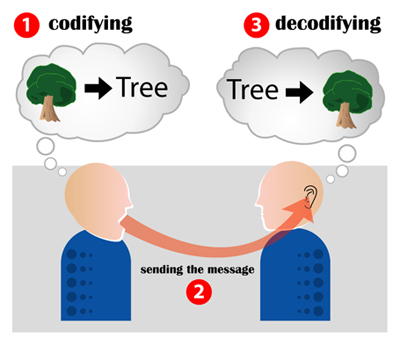 Penerapan Bahasa (2)
4
Sikap bahasa yang positif terhadap bahasa Indonesia diwujudkan dengan :
	1.	Kesetiaan bahasa
	2.	Kebanggaan bahasa
	3.	Kesadaran akan adanya norma bahasa
Terima kasih
Click to edit company slogan .